Превентивне виховання
Превентивне виховання
Це цілісна система підготовчих, профілактичних дій педагога з метою запобігання формування негативних звичок, рис характеру та прояв асоціативної поведінки дітей, а також організація належного догляду за їхньою діяльністю
Методи :
Казкотерапія
Арт-терапія
Програвання ситуації
Казкотерапія
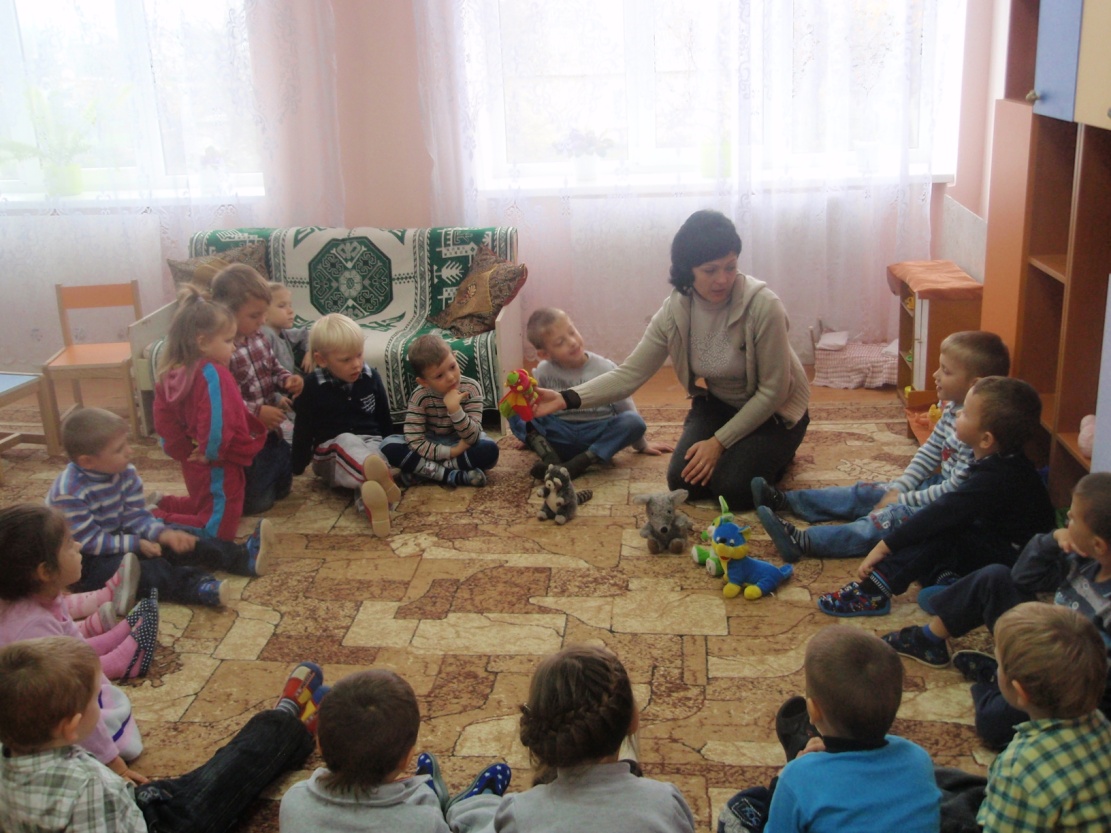 Арт-терапія
Програвання ситуації
Висновок:
Щоб запобіжні заходи були ефективними, слід враховувати індивідуальні особливості кожної дитини.